May 2015
Additional NGP Use Cases(with some updates to the Use Case Template)
Date: 2015-05-12
Authors:
Slide 1
Ganesh Venkatesan (Intel Corporation)
May 2015
Background
This document proposes a concrete definition of accuracy (potentially usable in the PAR/CSD) and a set of attributes that reflect the requirements of specific Use Cases
Slide 2
Ganesh Venkatesan (Intel Corporation)
May 2015
Definition of Accuracy
<tbd-1>% of the set of computed estimates from uniformly distributed test locations (covering regions of interest) over a fixed test duration per test location are within <tbd-2>
E.g. 90% of the set of computed estimates from uniformly distributed test locations over a fixed test duration per test location are within one meter
Stated as <tbd-2>@<tbd-1> or less than <tbd-2>@<tbd_1>  in the Use Case
Discussion
What would be a good value for the number of “uniformly distributed test locations” in order to render the corresponding accuracy statistically significant? TBD
Slide 3
Ganesh Venkatesan (Intel Corporation)
May 2015
Key Performance Requirement
Expected Horizontal Accuracy
e.g., <1m@90%
Expected Vertical Accuracy
e.g., <0.5m@90%
Angular accuracy:
Applies only for Use Cases that require AoA (e.g., cars in a toll plaza, peer to peer, exhibits in a museum, etc)
e.g., less than <AoA-tbd> degrees @90%
Slide 4
Ganesh Venkatesan (Intel Corporation)
May 2015
Attributes to be identified in Use Case description
Latency: Expected time taken to obtain an location estimate. The process begins with initiating a location request, then computing location, and ends with returning the computed location. E.g. 10 ms latency would indicate that it takes 10 ms to transmit the request, gather measurements, compute an estimate, and transfer the computed estimate
Refresh Rate: This defines how frequently is the computation expected when client moving. E.g. a refresh rate of 10 locations per second would indicate that location needs to be refreshed 10 times in a second
Number of simultaneous users
Impact on the Wireless Network expected additional frame exchanges. Number of frame exchange/device/estimate. E.g., < 3 frame exchange/device/estimate
Note that implicit in the number of frame exchanges is a penalty associated with delays waiting for each expected frame exchange to complete. This is however hard to quantify without having specified the protocol.
Slide 5
Ganesh Venkatesan (Intel Corporation)
May 2015
1. Micro location in store
User: Person with a smartphone which has the store app installed 
Environment: A store has APs for 802.11 coverage. The store may have APs at the store entrance. The expected AP density is about 1 AP per 4000 sq. ft. with APs supporting HT, VHT and NGP
Use case:
The user enters the store with their phone 
As soon as user enters, the phone notifies the user about the store promotions
The user can query details about a product on the app 
The app and smartphone can then help the user navigate to the particular shelf containing the product
The user waits in queue and as they reach the checkout counter, their loyalty number  is brought up on the system (background activity)
Key Performance and Attributes:
Horizontal accuracy: <0.5 m@90%, vertical  accuracy: same floor@99%
Latency: <500ms 
Refresh Rate: > 1 location/sec
Number of simultaneous users: depends on the size of the store (a few to as many as 100s)
Impact on Network Bandwidth: < 3 additional frames per device/estimate/second
Slide 6
Ganesh Venkatesan (Intel Corporation)
May 2015
1. Micro location in store (Cont’d)
AoA useful in determining when a background process at the checkout counter should be triggered to bring up User’s information (like loyalty account, etc.) to speed up the checkout process.
In some cases AoA can be used as a threshold to trigger some activity – for instance, alert the barista in a coffee shop that the customer (in a line) is getting close to the delivery window and is time to get his/her order ready
AoA Accuracy: <5 degrees@90%
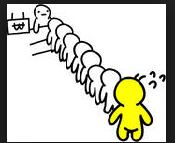 Slide 7
Ganesh Venkatesan (Intel Corporation)
May 2015
2. Museum Exhibit Guide
User: Person with a smartphone which has the museum app installed.
Environment: A museum has APs and 802.11 based “Location Beacons” (e.g. Wi-Fi Aware) like STAs. The store may have APs and non AP STAs at the store entrance. The expected infrastructure density is about 1: per TBD sq. ft. and also specially located infrastructure devices in aisles on the celling for LOS or near LOS supporting HT, VHT, DMG and NGP.
Use case:
The User enters the store with their phone and the app pops up.
The app shows identifies exhibits at the museum that are of interest to the User (based on a prior input to the app by the User). The location of the identified exhibits at the museum are also presented to the User (either on the smartphone display or on a wearable (e.g. glasses). 
The User selects an exhibit and the smartphone app then helps with guiding the User to the exhibit. 
Once the User arrives at the area where exhibit is, the app displays information on the selected exhibit. The app also displays a map of other exhibits in the same area and when the User selects one or more from the display,  the app guides the User toward the selected exhibits and display additional pertinent information
Slide 8
Ganesh Venkatesan (Intel Corporation)
May 2015
2. Museum Exhibit Guide (cont’d)
Key Performance and Attributes:
Horizontal accuracy: <0.5 m@90%, 
Vertical  accuracy: <0.25m@99%
Latency: <500ms 
Refresh Rate: > 1 location/sec (slower once the exhibit is reached)
Number of simultaneous users: – depends on the size/popularity of the museum (a few to as many as 100s)
Impact on Network Bandwidth: < 3 additional frames per device/estimate/second
Slide 9
Ganesh Venkatesan (Intel Corporation)
May 2015
3. Grocery list in-store guidance
User: Person with a smartphone which has the supermarket app installed.
Environment: The supermarket has APs and 802.11 based “Location Beacon” (e.g. Wi-Fi Aware) like STAs. The store have both APs and non AP STAs at the store entrance and deployed all over the store. The expected AP density is about 1 infrastructure STA / per TBD sq. ft. and also specially located infrastructure devices in aisles on the celling for LOS or near LOS supporting HT, VHT, DMG and NGP.
Use case:
User populates a grocery list as and when he/she realizes the need for an/a set of item(s). This list and updates to the list as it happens is sent to the grocery store server. Some items in the list could be qualified as ‘needed only if it is on sale’.
User enters the store with their smartphone and the app pops up.
The app guides the user navigate to store in order to shop for the items in the list. The navigation can be using the smartphone’s display or via a wearable device like glasses. Along the path through the store, the app also highlights specials/offers on other items that are stocked along/near the item of interest to the user.
As the user enters the checkout counter, the app reviews items in the list against items in the shopping cart (based on user input to the app during the course of shopping)
Slide 10
Ganesh Venkatesan (Intel Corporation)
May 2015
3. Grocery list in-store guidance (cont’d)
Key Performance and Attributes:
Horizontal accuracy: <0.5m@99%, 
Vertical  accuracy: less than 0.5m@99%
AoA Accuracy: In some scenarios (the User’s device is embedded in his/her glasses and the navigation within the store includes matching the item in the list with than in the store shelf) AoA is important. < 0.2m@99%
Latency: <500ms 
Refresh Rate: > 1 location/sec
Number of simultaneous users: a few 10s (could be more on special days like before a holiday or weekends; or time of day)
Impact on Network Bandwidth: < 3 additional frames per device/estimate/second
Slide 11
Ganesh Venkatesan (Intel Corporation)
May 2015
4. Inventory Management (at hospitals, airports, etc)
User: A specific department in the hospital that is looking for a specific equipment (heartrate monitor, IV fluid stand, etc.)
Device: equipment/device that may be in short supply, shared across departments, left in the wrong place and needs to be returned to the location where they are known to be stocked
Environment: Devices are usually shared across multiple departments and in some cases a department is short on them while another has some extra. This situation is not static and changes constantly. A department may have a need for a device that they do not have but can look to borrow from another  department. Each device in the facility (hospital in this case). NGP is a key technology that can help track devices and assist in getting access to them on demand.
Slide 12
Ganesh Venkatesan (Intel Corporation)
May 2015
Inventory Management (at hospitals, airports, etc) (Cont’d)
Use Case:
Equipment procured for use in a facility will be tagged with a NGP Tag (either embedded in the equipment or as an add-on)
The location of the equipment is tracked via the enterprise wireless network in the facility. A central database is maintained with the last known location of each equipment
Users looking for one of more of these equipment can lookup the database, make a reservation and borrow them for use
The facility IT can track borrowed equipment and send notifications if the borrowed equipment is ‘over due’
Slide 13
Ganesh Venkatesan (Intel Corporation)
May 2015
Inventory Management (at hospitals, airports, etc) (Cont’d)
Key Performance and Attributes (depends on the size of the equipment in the context):
Horizontal accuracy: <0.2m – 1m@99% 
Vertical  accuracy: same floor@99%
Latency: <500ms 
Refresh Rate: > 1 location/minute (or even slower)
Number of simultaneous devices: a few 10s to several 100s (depends on the equipment fewer hear rate monitors but 100s of luggage carts)
Impact on Network Bandwidth: < 3 additional frames per device/estimate/second
Slide 14
Ganesh Venkatesan (Intel Corporation)
May 2015
References
11-07-2988-04-0000-liaison-from-wi-fi-alliance-to-802-11-regarding-wfa-vht-study-group-consolidation-of-usage-models.ppt
11-14-1464-02-0wng-ng-positioning-overview-and-chalanges.pptx
11-15-0388-00-0ngp-ng-NGP Use Case Template.pptx
Slide 15
Ganesh Venkatesan (Intel Corporation)